Out there 
Thunder 2-row winter
Major and craft maltsters, brewers, distillers  brewers
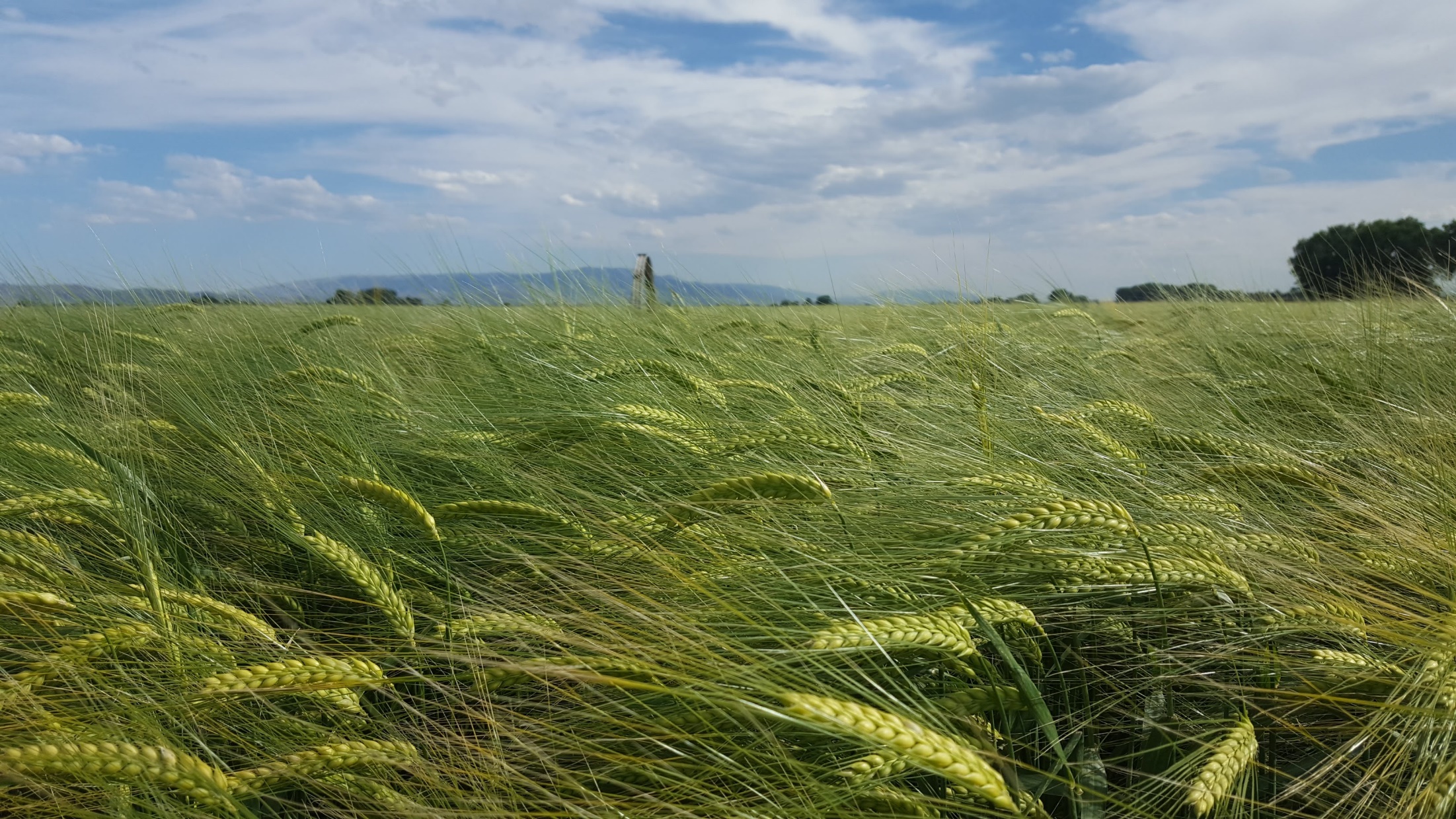 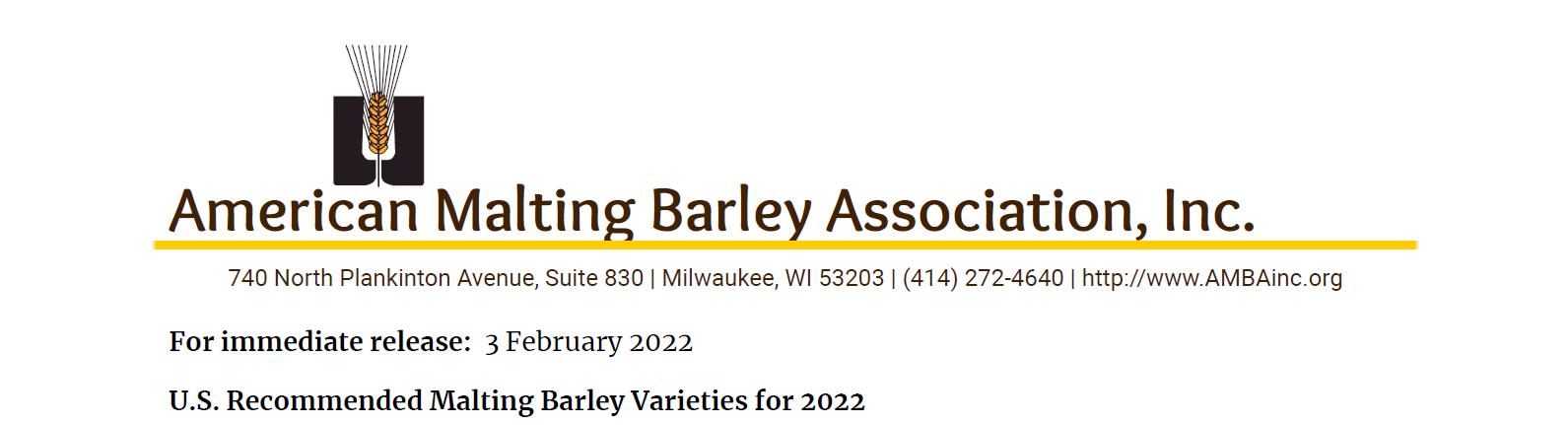 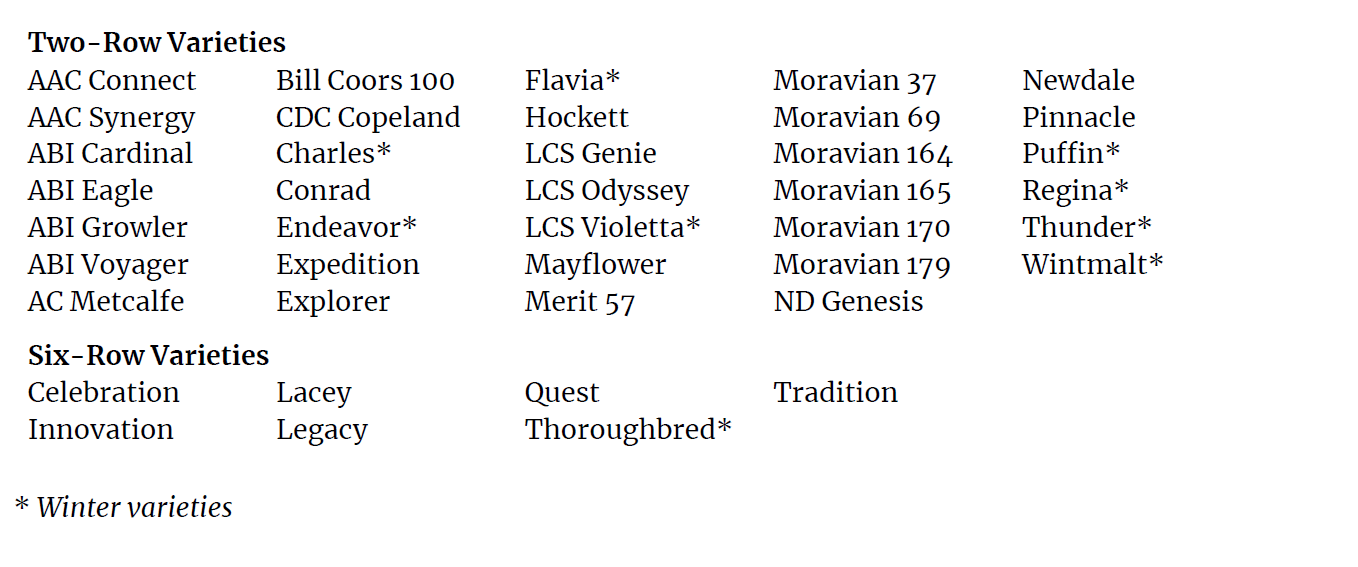 [Speaker Notes: Thunder on AMBA recommended list and likely in a beer near you.  A top performer all over – but be sure to maintain a comprehensive program of fungicide protection on the wet side of the Cascades.]
Out there 
Lightning 2-row facultative 
Craft maltsters and brewers
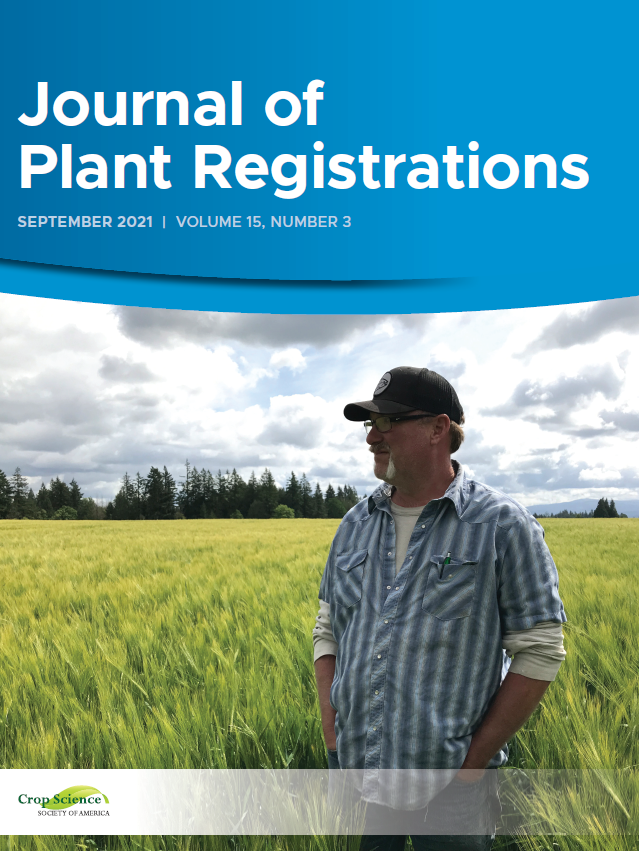 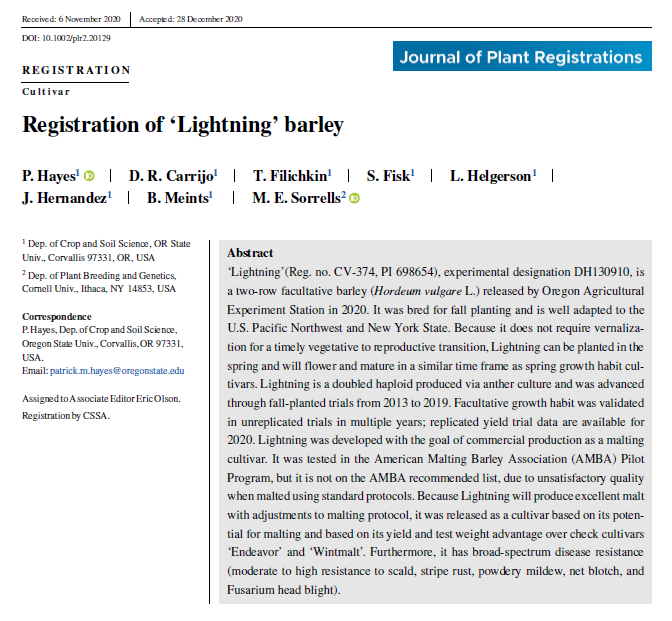 [Speaker Notes: Lightning not on AMBA recommended list – too much of a challenge to malt due to dormancy and water sensitivity. Some craft maltsters can deal with those challenges, and hence it is working for them. Facultative and excellent disease resistance – maybe even tolerance of fusarium head blight. Picture of Ed Rose, with Foundation Lightning field.]
Out there 
Oregon Promise 2-row spring GN0 
Craft maltsters and distillers
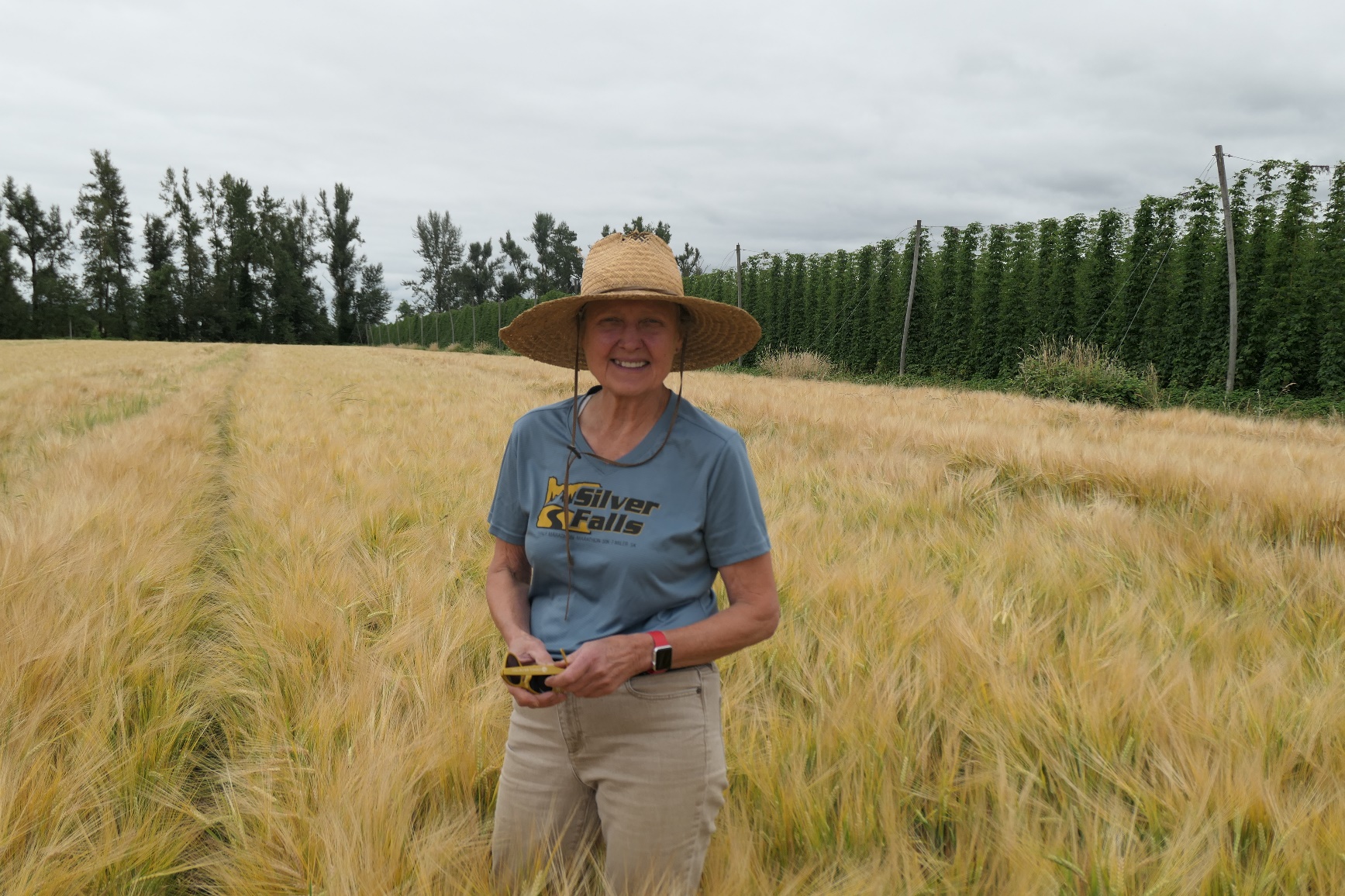 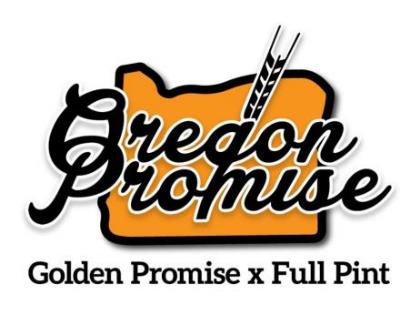 [Speaker Notes: Top rated for beer flavor and could be the new wave in distilling – picture of Gayle Goschie from Goschie farm, 2022 harvest. 
Glycosidic nitrile (GN) is the next bugbear for distillers – long story made short: who wants a cancer risk in their whisk(€)y? GN0 varieties don’t produce GN.]
Coming in 2023 
Successor* 2-row spring 
Immi-tolerant feed
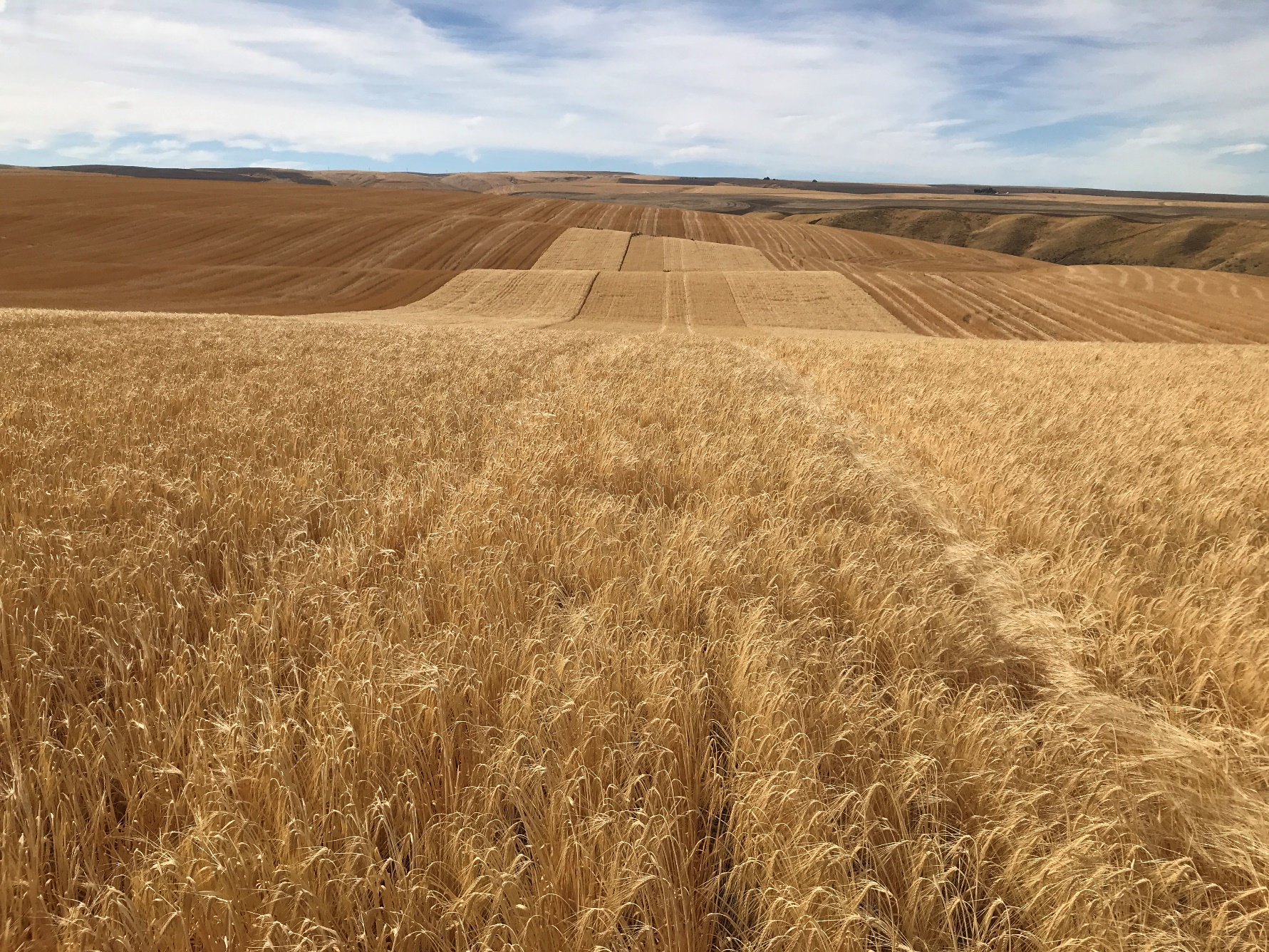 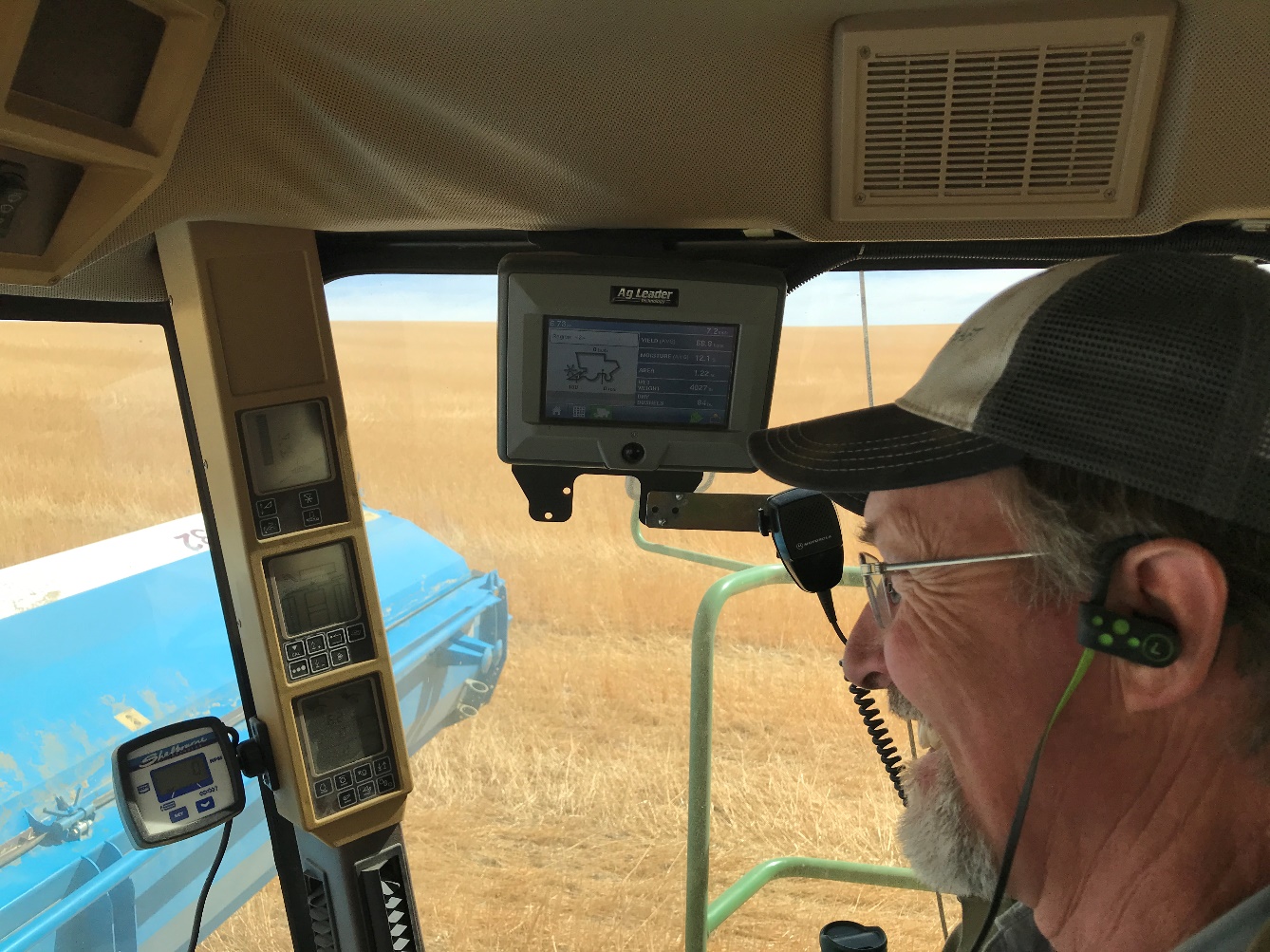 *Provisional
[Speaker Notes: A step Beyond WSU Survivor. That’s David Brewer smiling as the yield monitor data shows Successor > Survivor. Foundation seed available from WSCIA and for sale 2023.]
Coming in 2023 
Lontra* 2-row winter malting 
Craft maltsters and brewers
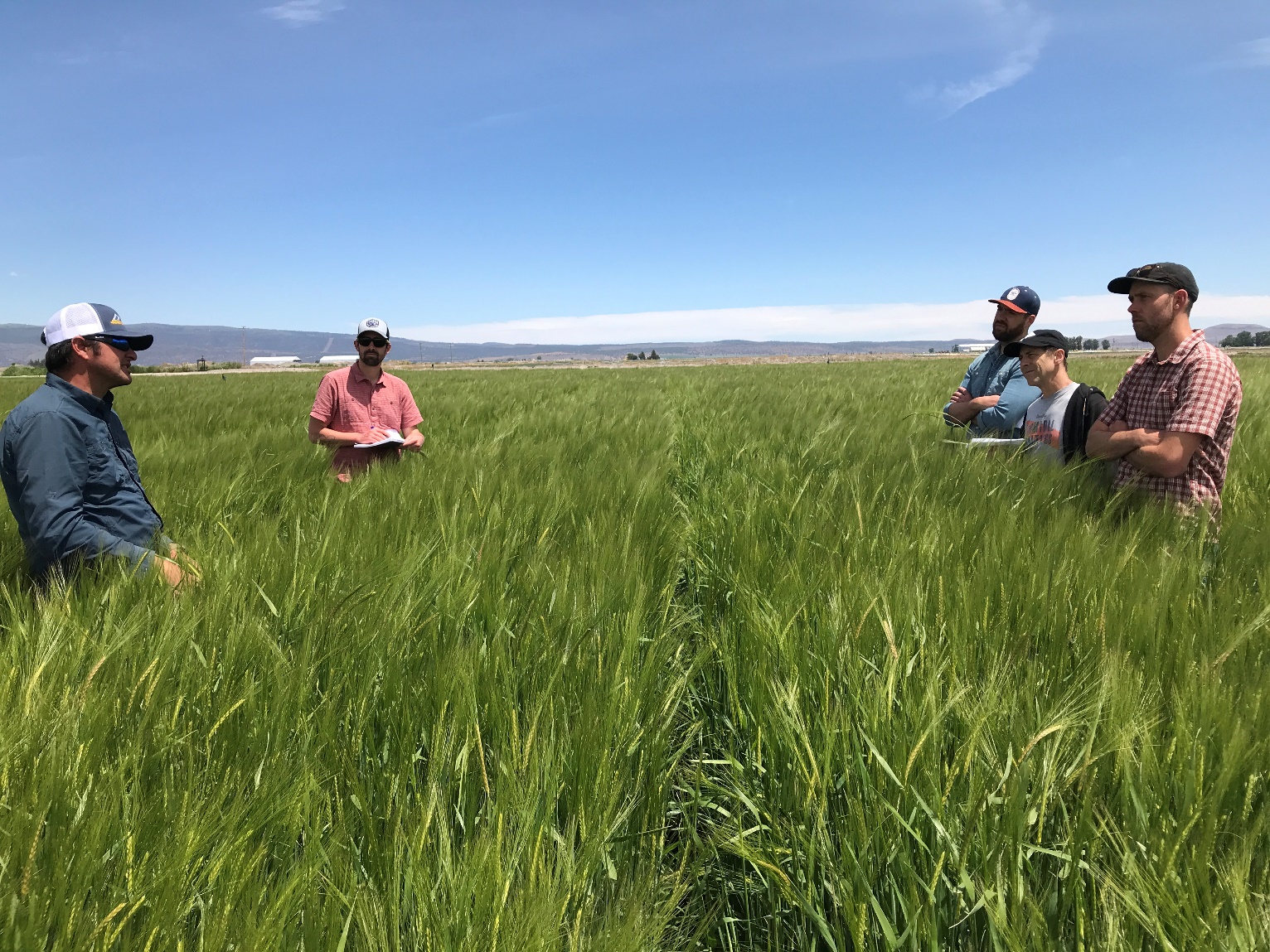 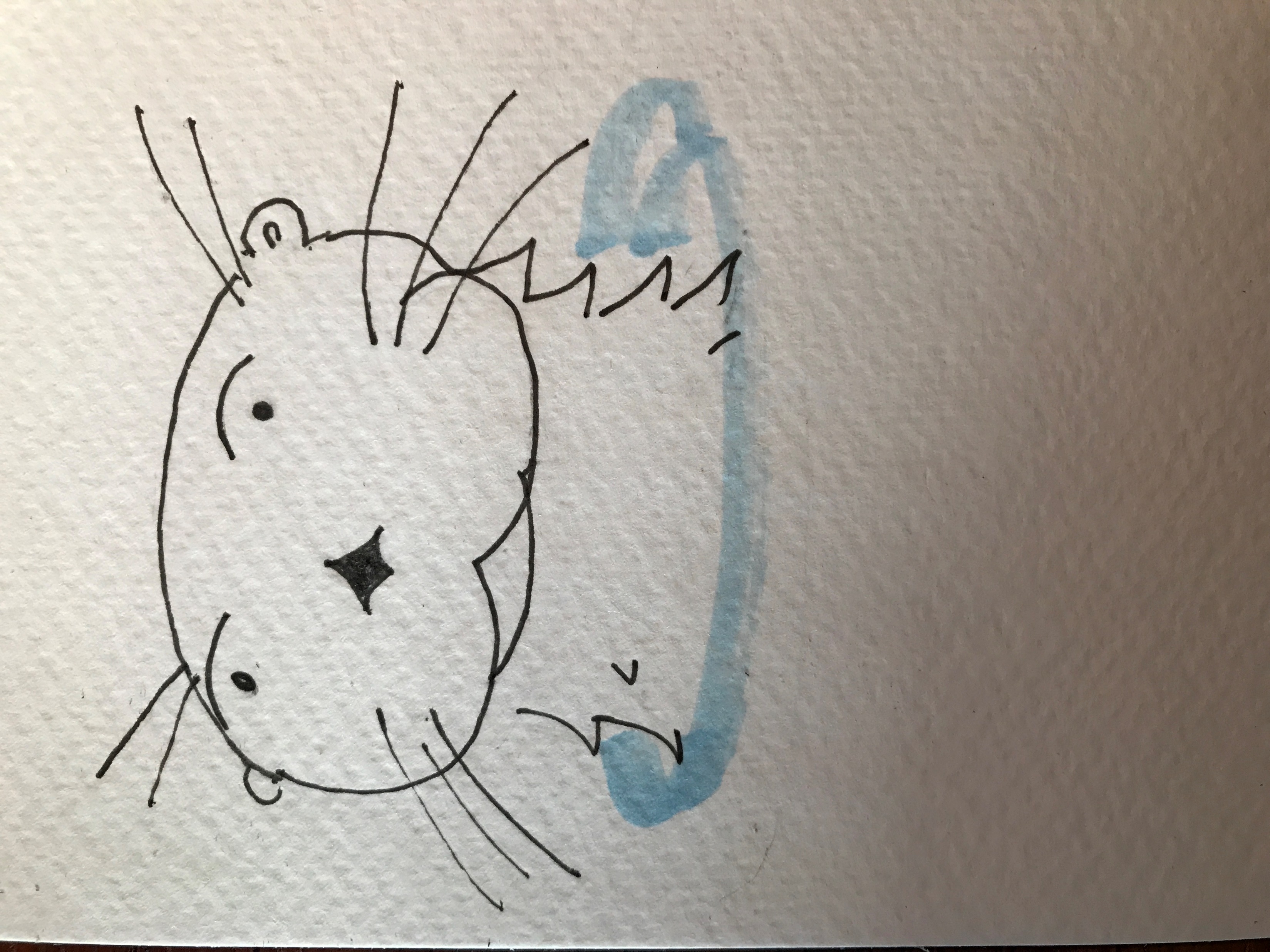 Lontra
Lontra Malting Barley – the New World Otter
*Provisional
[Speaker Notes: With Maris Otter in the pedigree, what’s not to like? 
Foundation seed increase with WSCIA and 30 acres with MTA in Klamath Basin.]
On the near horizon 
DH 162310 and DH170472 2-row winter GN 0’s
Bourbon and all-malt whiskeys, respectively
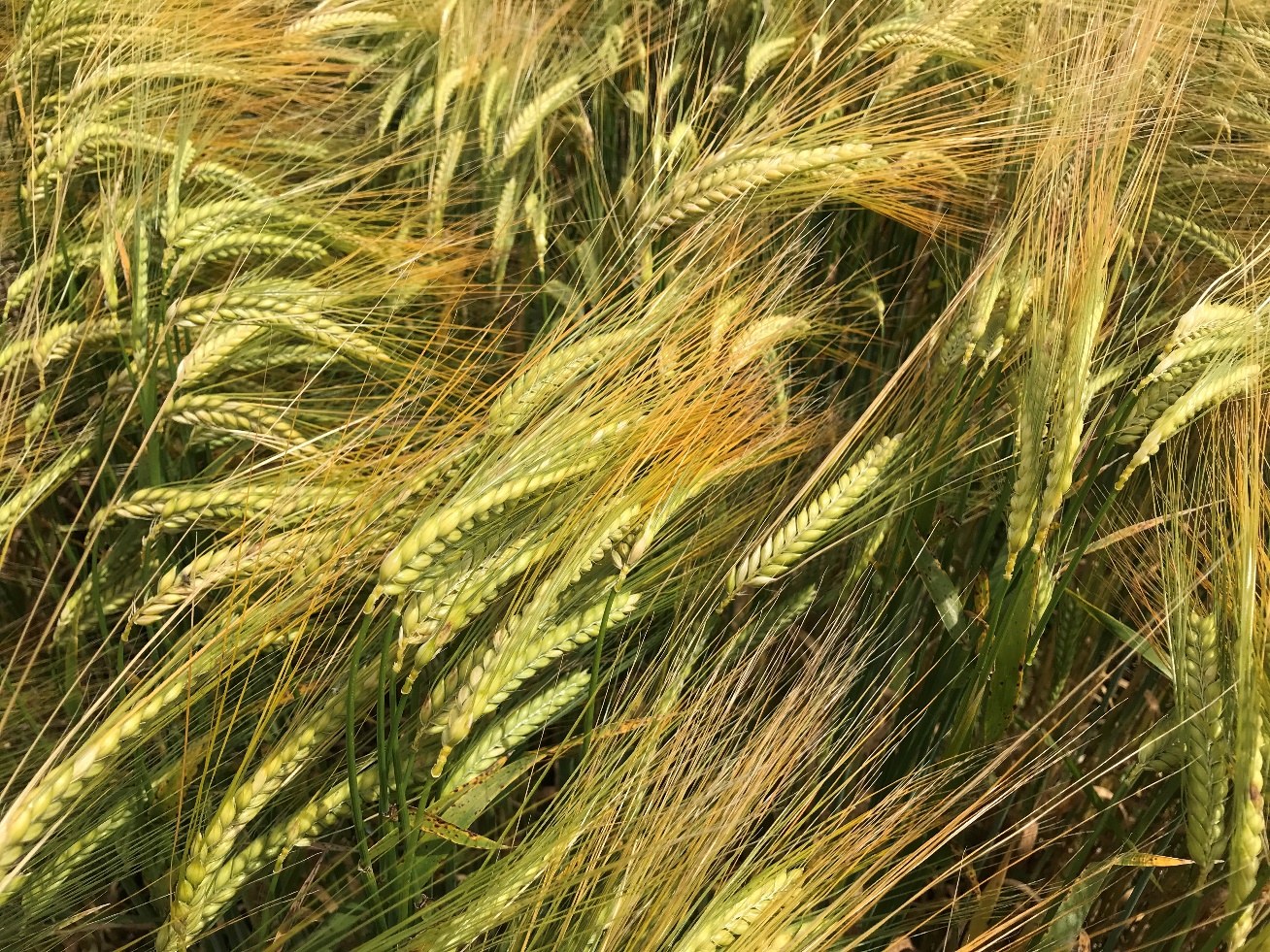 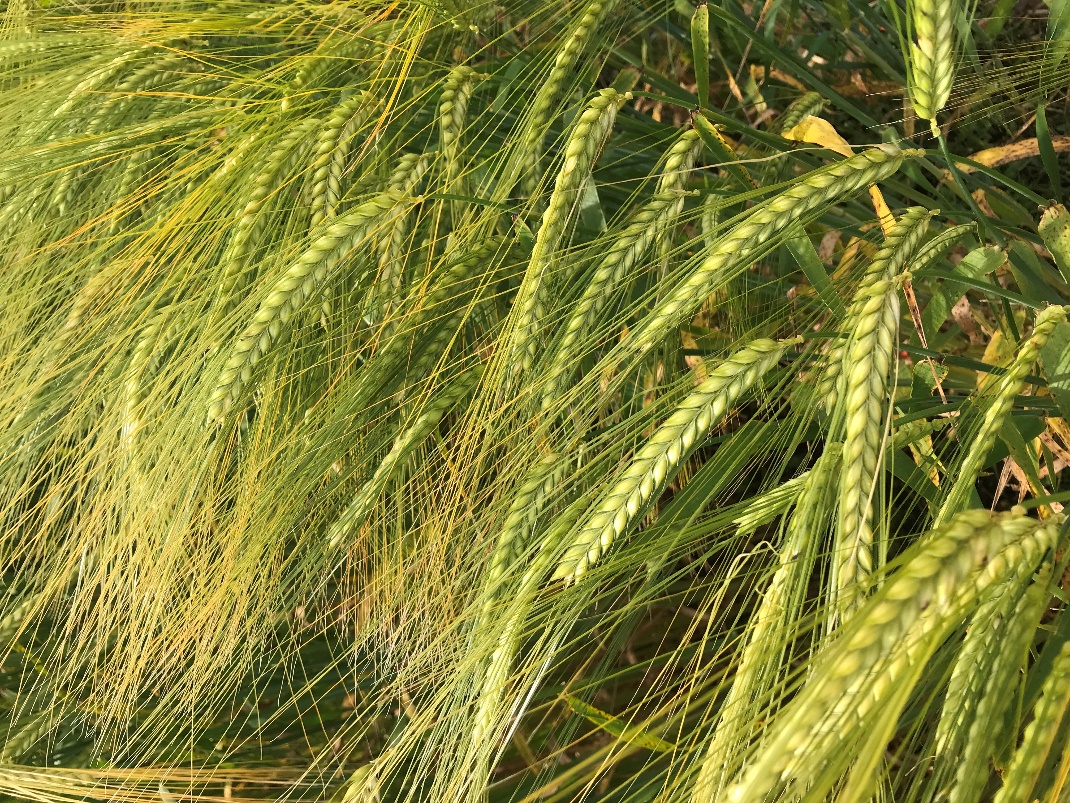 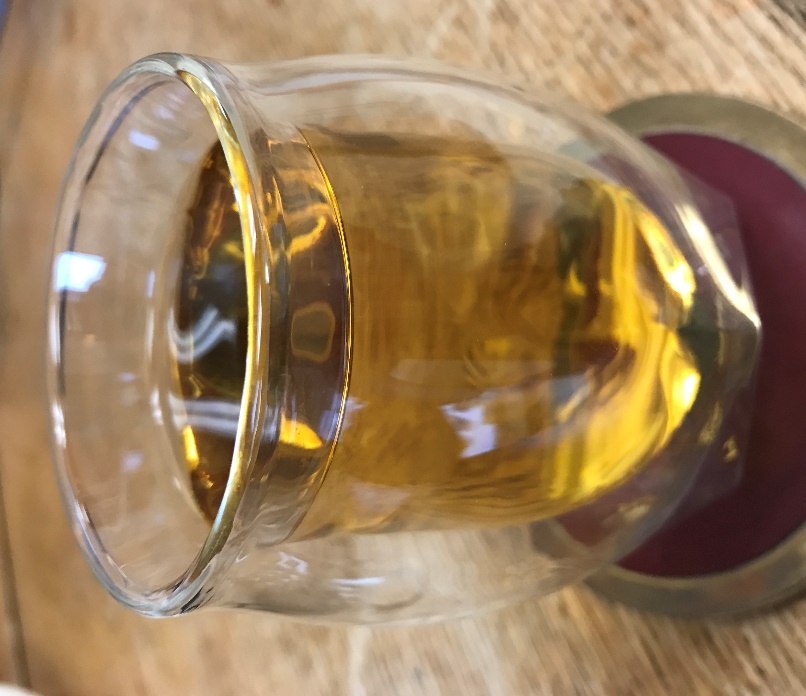 [Speaker Notes: Hot properties – first North American GN0 winters.
Whiskey trials in the planning and pre-commercial test with regional maltsters.
Foundation seed increases with WSCIA and ~ 3 acre on-farm increases in Idaho and Washington with MTAs.]
On the further horizon 
A winter naked barley or two…..
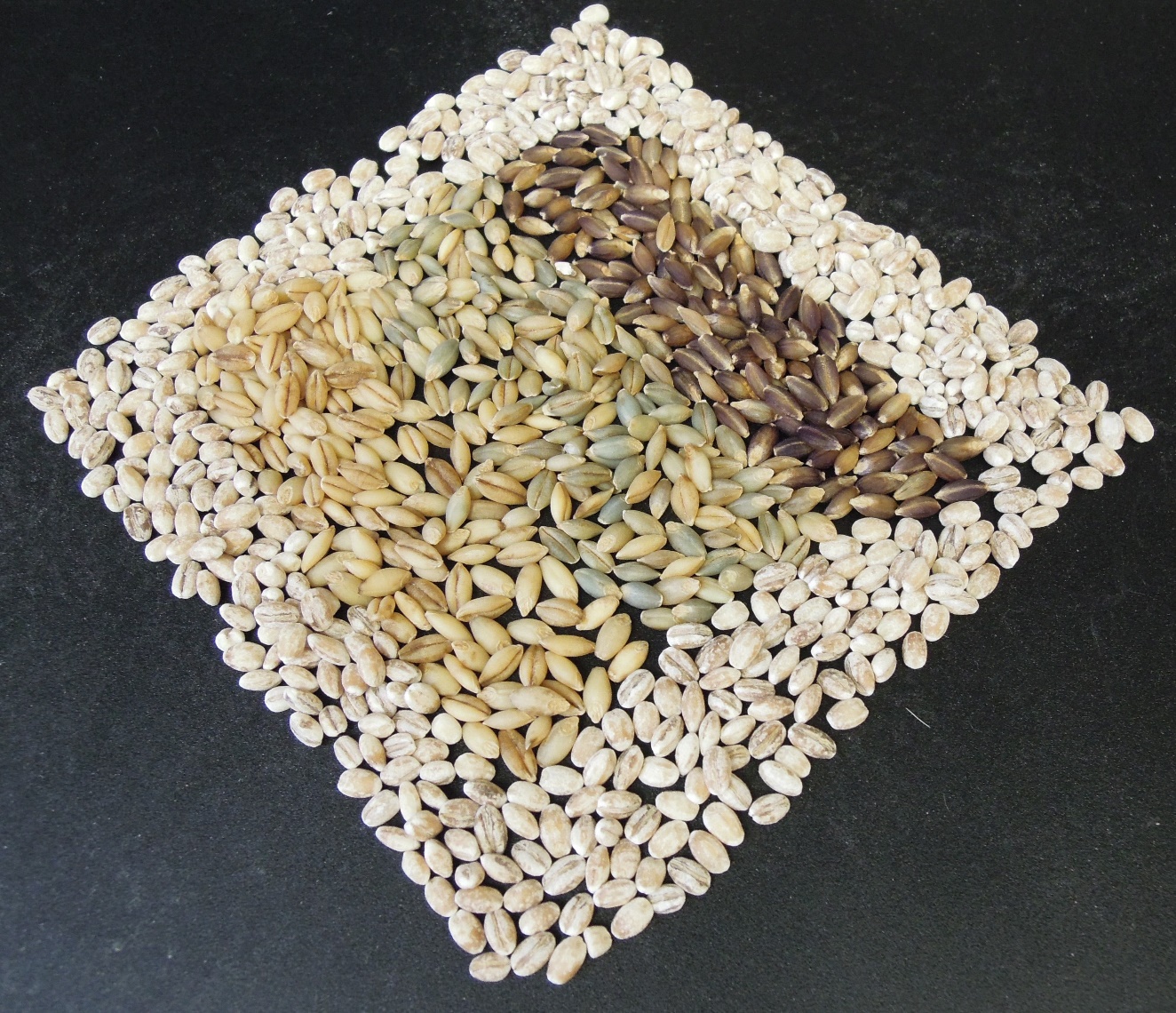 [Speaker Notes: Finally, some high yielding winter 2-rows to replace Buck and Streaker.]